Name
School
Faculty
University
3MT Title
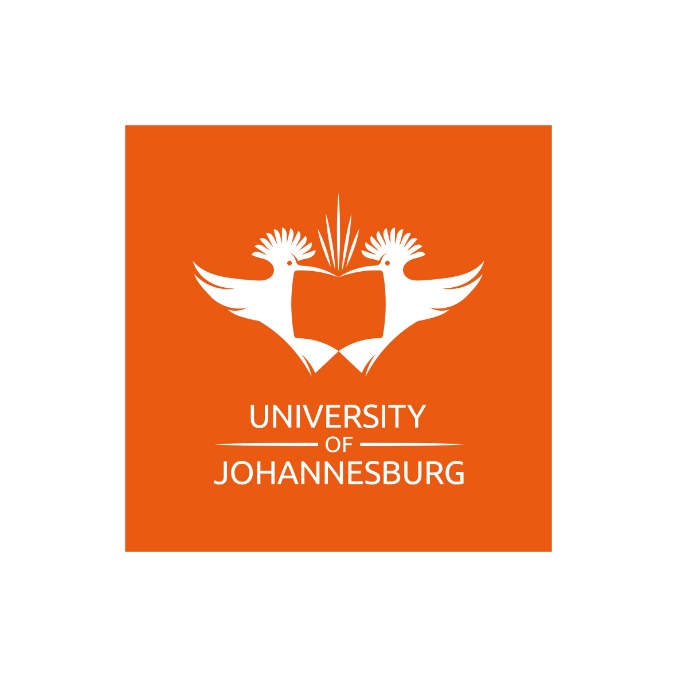